انواع بیمه
من در این مطلب انواع بیمه ها را برای شما توضیح می دهم
بیمه‌ها چند نوع مختلف دارند که کاربردهای آن‌ها هم کاملا با هم فرق می‌کند. ما قصد داریم انواع بیمه را به زبان ساده و در یک دقیقه برای شما توضیح بدهیم.
به طور کلی سه دسته بیمه داریم: بیمه اشخاص، بیمه اموال و بیمه مسئولیت.
بیمه اشخاص چیست؟
بیمه‌های اشخاص عبارت است از پوشش‌هایی که به منظور جبران توقف درآمد بیمه شده، که در اثر حوادث منجر به مرگ یا نقص عضو و از کار افتادگی به وجود آمده باشد یا پیشگیری از بیماری و کمک به درمان شخص برای ادامه زندگی و یا تامین خاطر است؛ با بیمه اشخاص خود را بیمه می‌کنید!
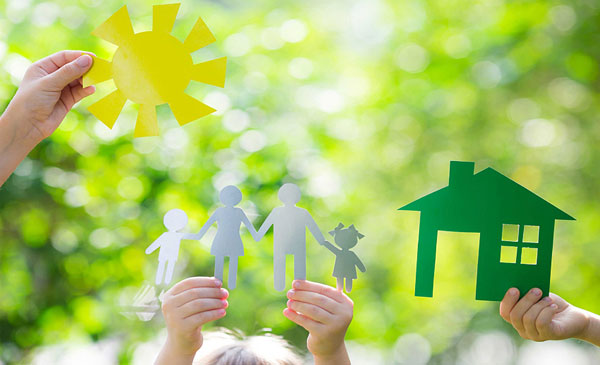 انواع بیمه اشخاص
۱- بیمه‌های درمان
در این گروه بیمه، بیمه‌گر متعهد می‌شود که کلیه هزینه‌های درمانی و بیمارستانی هریک از بیمه ‌شدگان که براساس شرایط قرارداد و با رعایت فرانشیز توافق شده قابل پرداخت است را جبران نماید. به طورکلی تعهدات بیمه‌گر شامل هزینه‌های ویزیت پزشک، جراحی، پانسمان، انواع آزمایش‌های پزشکی، مخارج بیهوشی، هزینه‌های اتاق عمل و جابجایی به بیمارستان، هزینه‌های دارو، دندانپزشکی، دندان مصنوعی، زایمان و هر چیز دیگری است که بیمه‌گر براساس شرایط قرارداد خود را ملزم به پرداخت آن کرده‌است.
بیمه‌های درمان نیز دارای چند زیر مجموعه به شرح زیر هستند:
بیمه درمان گروهی تمام درمان و درمان تکمیلی : در این زیر رشته بیمه‌ای، شرکت‌های بیمه تجاری یا بیمه‌گر اول بیمه‌شدگان بوده و هزینه درمان او را کامل جبران می نماید؛ بر اساس این قرارداد‌ها هزینه‌های درمان با توجه به مندرجات قرارداد توسط بیمه‌گر جبران می‌شود و یا بر اساس قرارداد مازاد تعهدات بیمه گر اول جبران می‌گردد.
بیمه درمان مسافرت به خارج از کشور :  این بیمه‌نامه اشخاصی که قصد مسافرت به خارج از کشور را دارند تحت پوشش بیمه قرار می‌دهد و اعتبار آن در خارج از کشور است؛ کلیه خدمات موضوع این بیمه‌نامه با توجه به قرارداد فی مابین، مطابق با شرایط عمومی توسط شبکه بین‌المللی شرکت کمک رسانی آکسا و یا مفری تضمین و ارائه می‌گردد و همچنین خسارت‌های وارده در محل و به ارز قابل پرداخت است.
بیمه درمان مسافران خارجی به داخل کشور ( IRHA ) : بر اساس این بیمه تمامی اتباع خارجی و ساکنین خارج از کشور که قصد مسافرت به ایران را دارند با این بیمه، تحت پوشش قرار گرفته و از مزایای آن استفاده خواهند نمود.
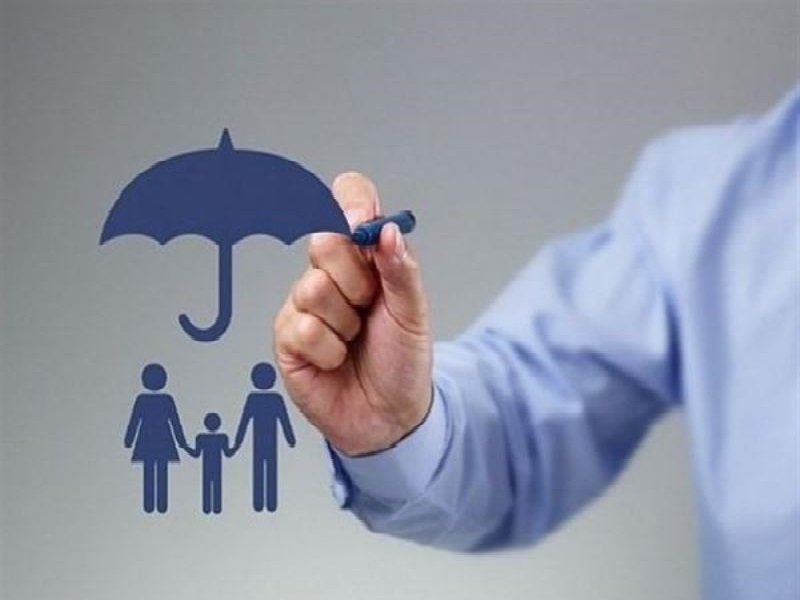 بیمه های عمر
بیمه عمر از دیدگاه حقوقی، قراردادی است که به موجب آن بیمه‌گر در مقابل دریافت حق‌بیمه از بیمه‌گذار متعهد می‌شود که در صورت فوت و یا حیات بیمه‌شده در زمان معینی مبلغی به عنوان سرمایه و یا مستمری به استفاده‌کننده (بیمه‌گذار یا شخص ثالث) تعیین شده از طرف او و یا وراث قانونی بپردازد. خطر فوت در بیمه‌های عمر، به هر علت و شامل انواع بیماری‌ها و حوادث می‌باشد و فقط هزینه‌های جنگ و خودکشی از آن مستثنی شده و تنها تحت ضوابط خاصی تحت پوشش قرار می‌گیرند. هدف اساسی بیمه‌های عمر ایجاد و جمع آوری ذخایر مالی، سرمایه‌گذاری، کسب سود حاصله از سرمایه‌گذاری و نهایتاً ایفای تعهدات شرکت بیمه‌گر در قبال استفاده‌کنندگان می‌باشد. در بیمه‌های عمر، بیمه‌گذار با پرداخت حق بیمه معینی "به صورت ماهیانه، سالیانه یا یکجا" ، مبلغ معینی را پس از پایان مدت بیمه‌نامه دریافت خواهد کرد و در صورت فوت بیمه شده در طول مدت قرارداد، مبلغ مقرر به استفاده کنندگان تعلق می‌گیرد.
بیمه‌های عمر دارای چند زیر رشته به شرح زیر هستند:
بیمه عمر مانده بدهکار : افرادی که از موسسات اعتباری یا بانک‌ها وام دریافت می کنند، چنانچه در طول مدت وام فوت کنند، پرداخت اقساط وام از سوی بازماندگان آن‌ها مشکل و یا غیرممکن خواهد بود؛ وام‌گیرنده می‌تواند با خرید بیمه عمر مانده‌بدهکار برای خود، این مشکل را برطرف سازد. در این نوع بیمه، هرگاه وام‌گیرنده (بیمه‌گذار) درطول مدت وام فوت کند، بیمه‌گر بقیه بدهی او را از تاریخ فوت تا پایان مدت وام، یک جا در وجه وام‌دهنده و یا استفاده‌کنندگانی که در بیمه‌نامه ذکر شده‌اند پرداخت می‌کند؛ درنتیجه بازماندگان او دینی در قبال موسسه وام‌دهنده نداشته و وثیقه مورد رهن بعد از فوت بیمه شده آزاد خواهد شد. 
بیمه عمر زمانی : در این نوع بیمه چنانچه بیمه‌شده در خلال مدت بیمه فوت کند و حق‌بیمه‌ها تا تاریح فوت پرداخت شده باشد، سرمایه مندرج در بیمه‌نامه به استفاده‌کننده پرداخت خواهد شد ولی اگر بیمه‌شده در پایان مدت در قید حیات باشد، بیمه‌گر تعهدی نخواهد داشت و حق بیمه‌ها قابل برگشت نیست. امتیاز این بیمه ناچیز بودن حق بیمه آن است؛ در بیمه‌های عمر زمانی انفرادی سن شخص بیمه‌شده به‌اضافه مدت بیمه نباید از ۷۰ سال تجاوز نماید.
بیمه تمام عمر : هدف در بیمه عمر اطمینان یافتن از آینده از طریق تأمین سرمایه یا مستمری برای فرد بیمه شده و یا افراد ذینفع مورد نظر او در موعد مقرر در زمان حیات و یا پس از فوت وی است؛ تعهد شرکت بیمه در این زمینه در مقابل دریافت حق بیمه است. بیمه گر در ازای دریافت حق بیمه، بطور مادام العمر متعهد می‌شود که اگر هر زمان و به هر علت، بیمه شده فوت کند سرمایه مندرج در بیمه نامه را با اضافه سرمایه‌ای که از محل مشارکت در منافع تامین شده به استفاده کننده بپردازد.
بیمه عمر و پس‌انداز : در این بیمه چنانچه بیمه‌شده در خلال مدت بیمه فوت نماید، در صورتی که حق بیمه‌ها تا تاریخ فوت پرداخت شده باشد، سرمایه مندرج در بیمه‌نامه به‌اضافه سرمایه‌ای که ممکن است تا تاریخ فوت از محل مشارکت در منافع تامین شده باشد، به ذینفع پرداخت شده و چنانچه این بیمه‌نامه تا پایان مدت ادامه یابد، سرمایه مندرج در بیمه‌نامه به‌اضافه سرمایه اضافی که ممکن است از محل مشارکت در منافع تامین شده باشد به ذینفع پرداخت می‌شود. 
بیمه عمر گروهی : بیمه عمر گروهی بیمه‌نامه‌ای است که به موجب آن بیمه‌گر متعهد می‌شود در صورت فوت یا حیات بیمه‌شده، سرمایه‌ای را به صورت یک جا به ذینفع یا استفاده‌کننده که در بیمه‌نامه قید گردیده است پرداخت نماید؛ در این نوع بیمه‌نامه بیمه‌گذار برای بیمه‌نمودن کارکنان خود اقدام می‌نماید.
بیمه تمام عمر گروهی : هدف در بیمه عمر اطمینان یافتن از آینده از طریق تأمین سرمایه یا مستمری برای فرد بیمه شده و یا افراد ذینفع مورد نظر او در موعد مقرر در زمان حیات و یا پس از فوت وی است؛ تعهد شرکت بیمه در این زمینه در مقابل دریافت حق بیمه می‌باشد. بیمه گر در ازای دریافت حق بیمه، بطور مادام العمر متعهد می‌شود که اگر هر زمان و به هر علت، بیمه شده فوت کند سرمایه مندرج در بیمه نامه را با اضافه سرمایه‌ای که از محل مشارکت در منافع تامین شده به استفاده کننده بپردازد. 
بیمه کارکنان دولت (عمر گروهی) : در این نوع بیمه، کارکنان دولت در مقابل فوت به هر علت به مدت یک سال بیمه می‌شوند؛ حق بیمه این بیمه بر اساس بخشنامه‌های صادره از طرف دولت تعیین می‌شود.
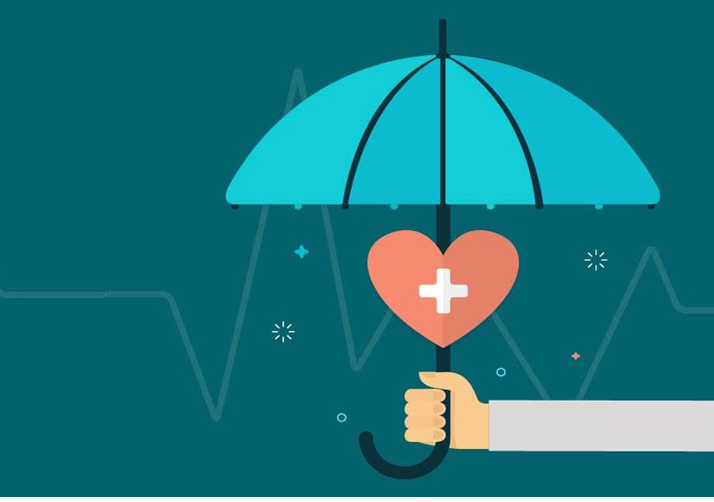 بیمه های حوادث
موضوع این بیمه سانحه و حادثه‌ای است که می‌تواند منجر به فوت، نقص عضو و از کار افتادگی دائم کلی و یا جزئی، از کار افتادگی موقت، جراحت و صدمات بدنی و هزینه‌های پزشکی گردد. وضوع بیمه حوادث پرداخت غرامت معین در صورت فوت مورد بیمه یا نقص عضو و از کار افتادگی و جبران هزینه‌های درمانی ناشی از وقوع حوادث مشمول بیمه است؛ خطر فوت و نقص عضو به عنوان پوشش‌های اصلی در بیمه‌های حوادث است و خطرات کارافتادگی موقت و بستری در بیمارستان و هزینه‌های پزشکی ناشی از صدمات و جراحات به عنوان خطرات تبعی قرار دارند. بیمه‌های حوادث اکثراً به صورت پوشش خطرات ناشی از حوادث در تمام اوقات (۲۴ ساعت شبانه روز) و در هر مکان و یا زمان در طول مدت بیمه‌نامه بوده و شامل خطرات شغلی، حرفه‌ای، ورزشی، ماموریت، مسافرت و ... می‌گردد.
بیمه حوادث شامل چند زیرمجموعه به شرح زیر است:
بیمه حوادث انفرادی : در این بیمه شخص می‌تواند خود و یا فرد دیگری را در قبال حوادث ۲۴ ساعته شغلی و غیر شغلی و یا خطرات شخصی برای مدت یک سال بیمه نماید؛ در این بیمه‌نامه تعهدات اصلی و تبعی عبارتند از فوت، نقص عضو جزئی و کلی دائم، از کارافتادگی، هزینه پزشکی، غرامت روزانه از کارافتادگی در اثر حادثه است. حق‌بیمه در این بیمه‌نامه بر اساس شغل افراد تعیین می‌گردد. 
بیمه حوادث گروهی : بیمه حوادث گروهی برای تعداد بیش از ده نفر صادر می‌شود و شرایط آن با توجه به نیاز بیمه گذار تنظیم می‌گردد؛ در این بیمه، بیمه‌گذار می‌تواند افرادی را در قبال حوادث ۲۴ ساعته شغلی و غیر شغلی برای مدت یک سال بیمه نماید. حق بیمه در این قرارداد بر اساس شغل افراد و طبقه شغلی که ۷۵% افراد را شامل می‌شود تعیین می‌گردد.
بیمه حوادث کارکنان دولت : در این نوع بیمه کارکنان دولت در مقابل حوادث ۲۴ ساعته شغلی و غیر شغلی برای مدت یک سال بیمه می‌شوند؛ حق‌بیمه این بیمه بر اساس بخشنامه‌های صادره از طرف دولت تعیین می‌شود. 
بیمه حوادث دانش آموزی : در این نوع قرارداد دانش‌آموزان بر اساس توافق‌نامه منعقد شده بین شرکت بیمه ایران و سازمان آموزش و پرورش تحت پوشش بیمه حوادث قرار می‌گیرند. شرایط ذکر شده در این توافق‌نامه تعیین‌کننده شرایط و حق‌بیمه است. 
بیمه حوادث دانشجویان : در این نوع قرارداد دانشجویان بر اساس توافق‌نامه منعقد شده بین شرکت بیمه ایران و وزارت علوم، تحقیقات و فناوری یا وزارت بهداشت، درمان و آموزش پزشکی تحت پوشش بیمه حوادث قرار می‌گیرند. شرایط ذکر شده در این توافق‌نامه تعیین‌کننده شرایط و حق بیمه است. 
بیمه حوادث مهدکودک‌ها : در این نوع قرارداد کودکان مهدکودک‌ها بر اساس توافق‌نامه منعقد شده بین شرکت بیمه ایران و سازمان آموزش و پرورش و یا سازمان بهزیستی تحت پوشش بیمه حوادث قرار می‌گیرند. شرایط ذکر شده در این توافق‌نامه تعیین‌کننده شرایط و حق‌بیمه است. 
بیمه حوادث خانواده : در این بیمه‌نامه سرپرست خانواده با پرداخت حق‌بیمه، کلیه افراد خانواده را در مقابل حوادث در تمام ساعات شبانه‌روز در داخل و خارج از کشور بیمه می‌نماید. در این نوع بیمه‌نامه تعهدات بیمه‌گر شامل فوت، نقص عضو و از کارافتادگی دائم (کلی و جزیی) ناشی از حوادث مشمول بیمه همسر و فرزندان بیمه‌گذار است.
بیمه حوادث نوروزی : در این بیمه‌نامه سرپرست خانواده با پرداخت حق‌بیمه، کلیه افراد خانواده را در مقابل حوادث در تمام ساعات شبانه‌روز در مدت تعطیلات نوروزی در داخل و خارج از کشور بیمه می‌نماید. در این نوع بیمه‌نامه تعهدات بیمه‌گر شامل فوت، نقص عضو و از کارافتادگی دائم (کلی و جزیی) ناشی از حوادث مشمول بیمه همسر و فرزندان بیمه‌گذار است.
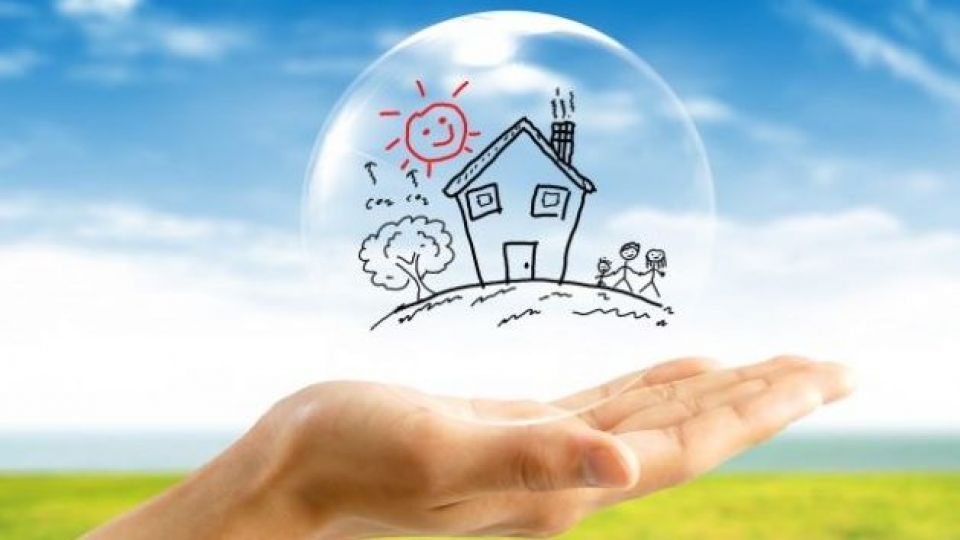 بررسی کلی آثار اجتماعی اقتصادی بیمه‌های اشخاص
بیمه‌های اشخاص به عنوان یک اصل سرویس دهنده و تولید، پاسخ گوی نیاز‌های اصلی و اساسی افراد بسیاری است؛ بیمه‌های اشخاص نقشی اصلی و سازنده در پاسخگویی به این نیاز‌های انسانی خواهند داشت. دومین اثر اقتصادی اجتماعی بیمه ها، همان گردآوری سرمایه‌ها و در واقع جنبه پس اندازی آن است؛ در بسیاری از کشورها، بیمه نامه‌های عمر که دارای عامل پس اندازی است، فرصتی مناسب را در اختیار افراد برای پس انداز قرار می دهد، پس یکی از عوامل موفقیت بیمه‌های اشخاص در یک بازار، ایجاد جاذبه سرمایه گذاری است. سومین اثر اقتصادی اجتماعی بیمه‌های اشخاص را می‌توان بدین صورت بیان نمود که مجموعه اثرات بیمه‌ها در اقتصاد ملی کشور نه تنها عامل پرداخت سرمایه به خریداران بیمه‌ها و یا بازماندگان آنهاست، بلکه، بیمه‌ها به عنوان مجموعه‌ای از عملیات مالی اقتصادی و به عنوان یک بخش تولیدی و فعالیت اجتماعی که توسط شرکت‌های بیمه انجام می‌پذیرد، می‌تواند سهم موثر و سازنده در بالا بردن سطح تولید و درآمد ملی داشته باشد.
امیرعباس رهبر مدامی
امیدوارم بهرۀ کافی رو برده باشید